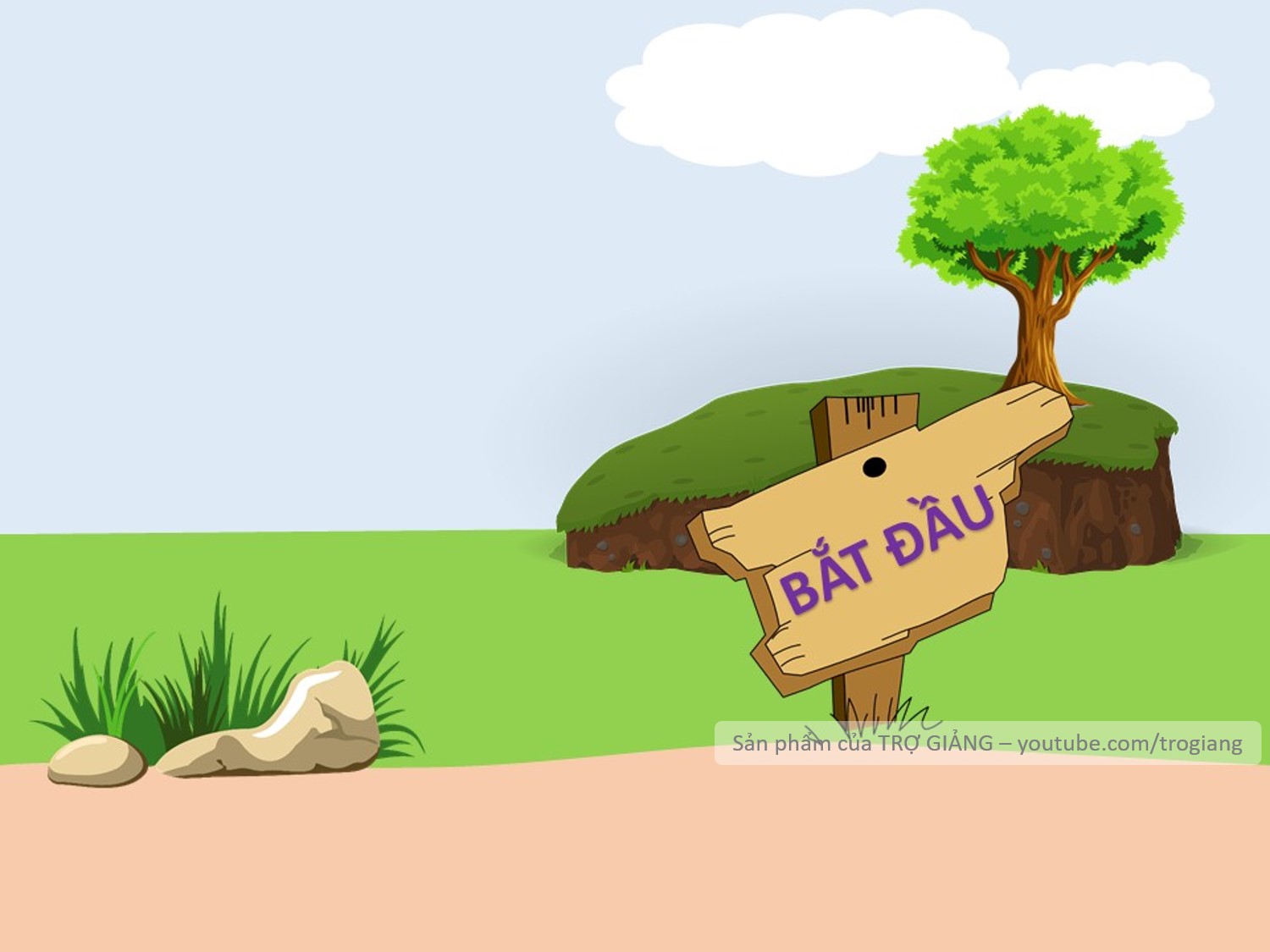 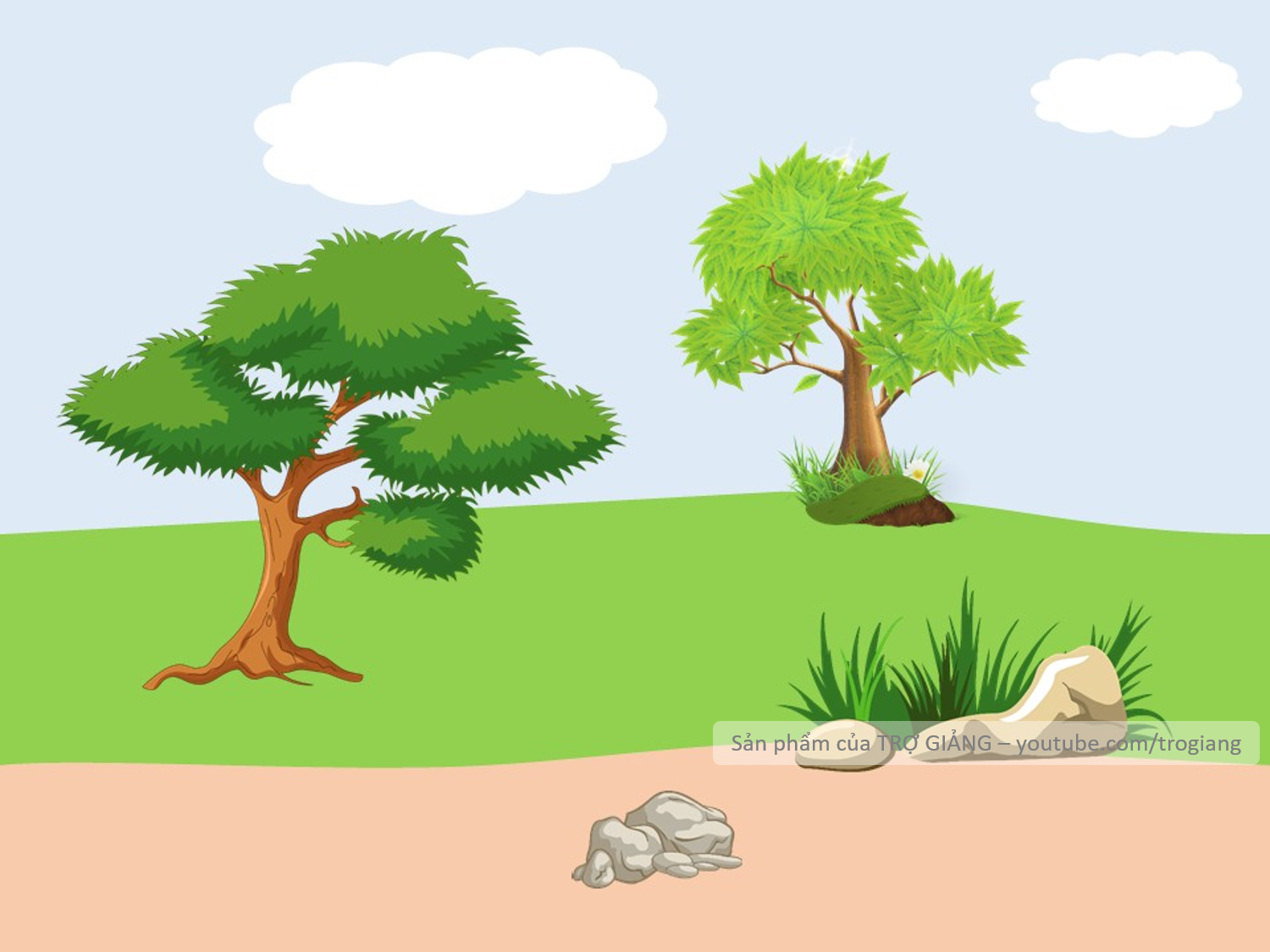 VƯỢT CHƯỚNG
NGẠI VẬT
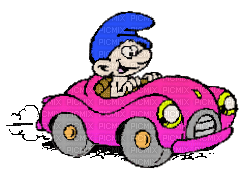 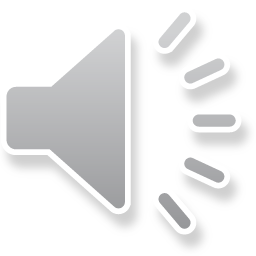 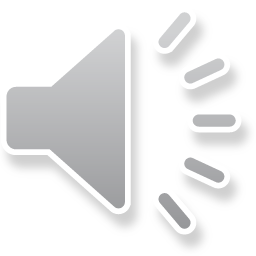 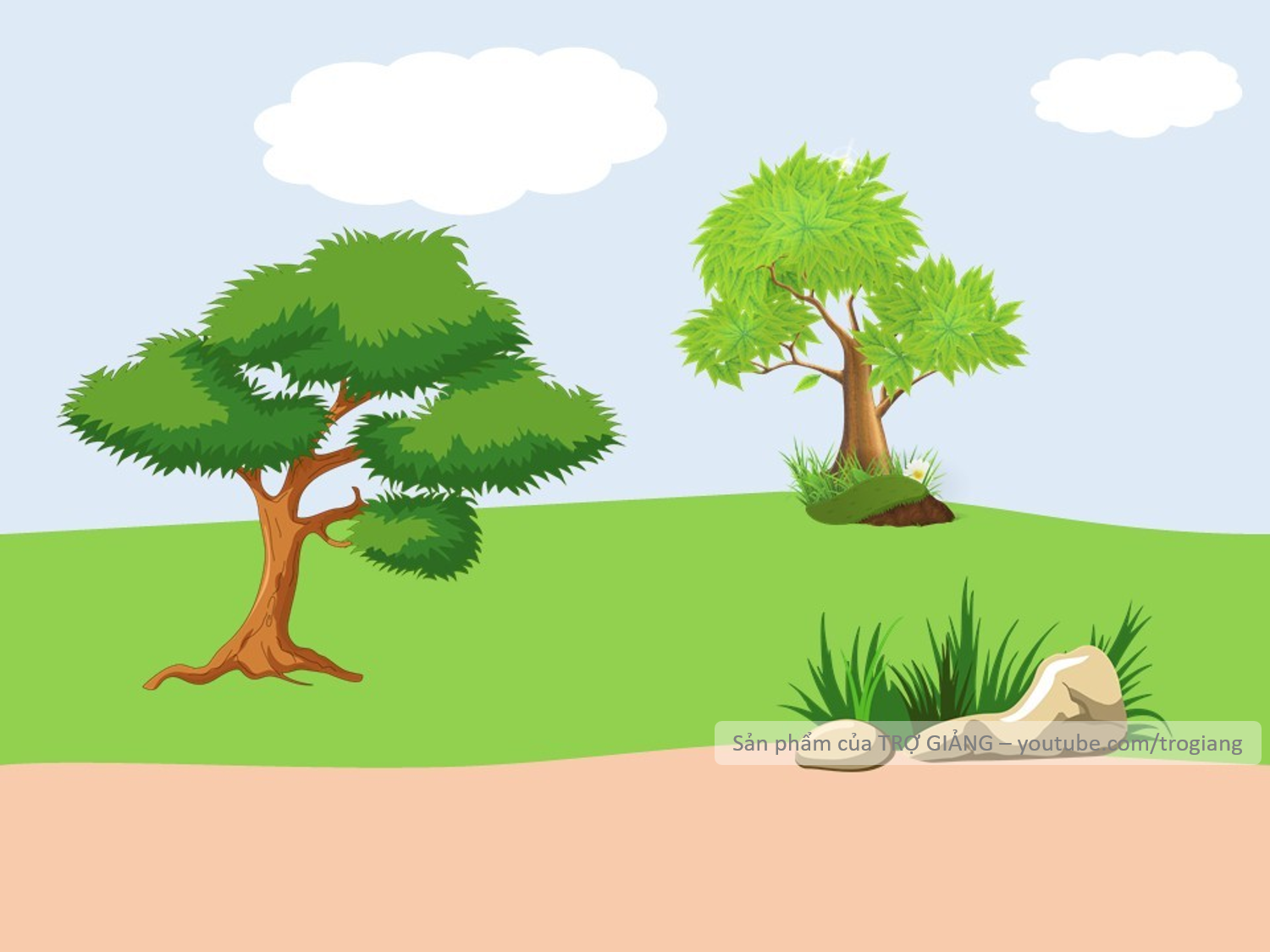 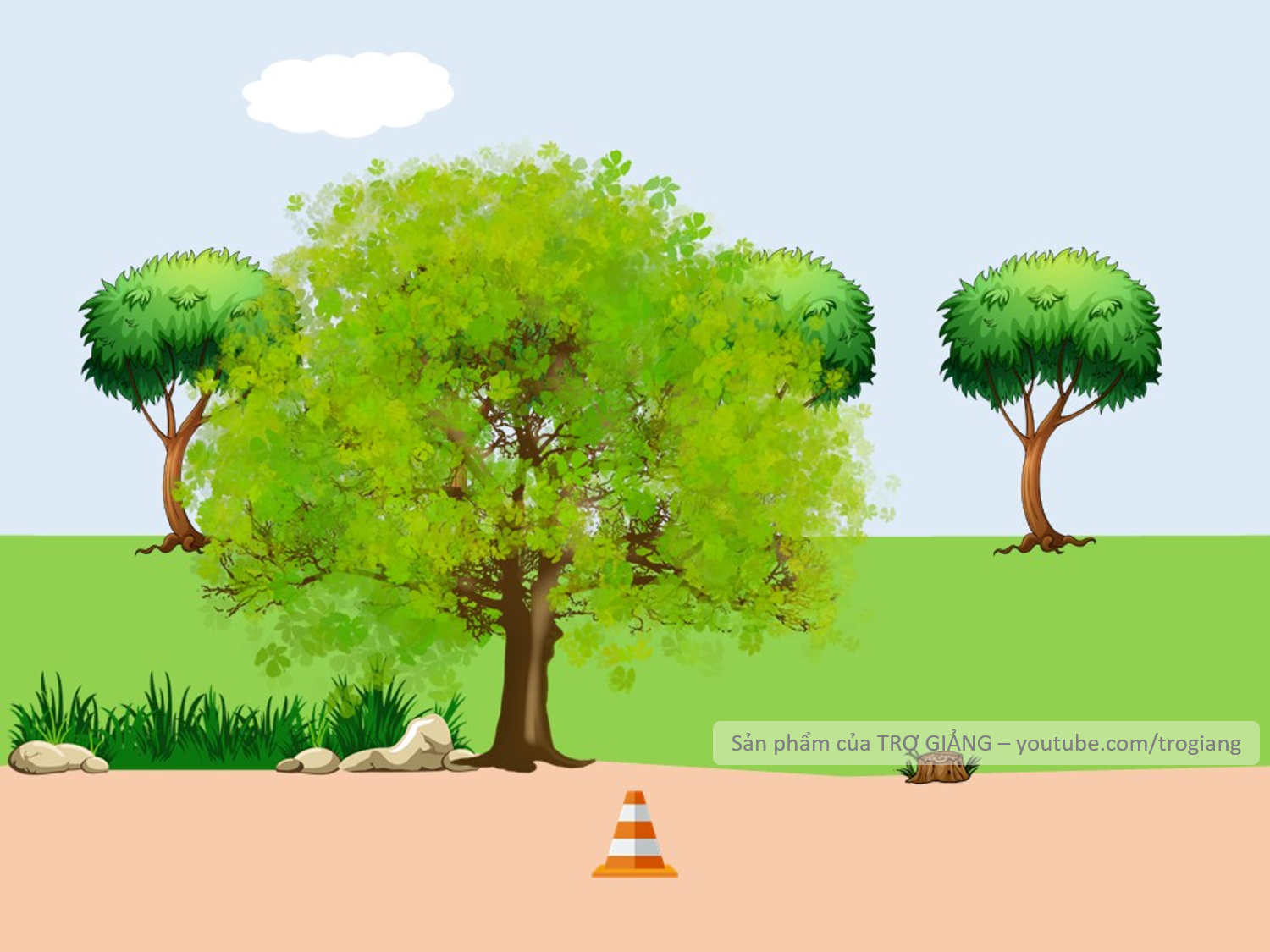 Con gà có mấy chân?
2 Chân
Không trả lời được thì mình giúp cho để qua vòng nhé!
2 Chân
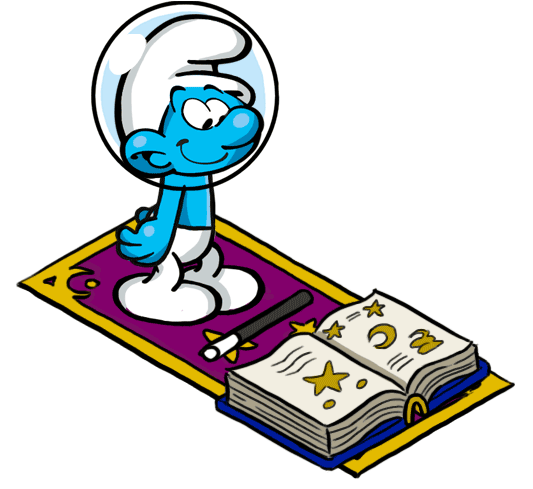 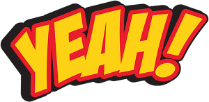 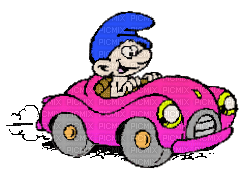 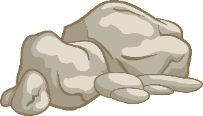 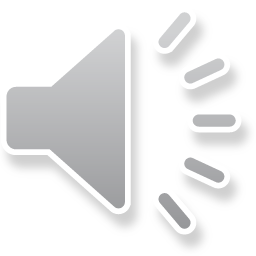 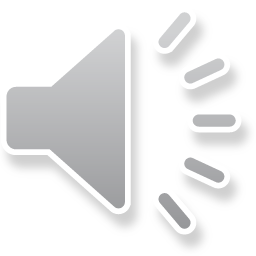 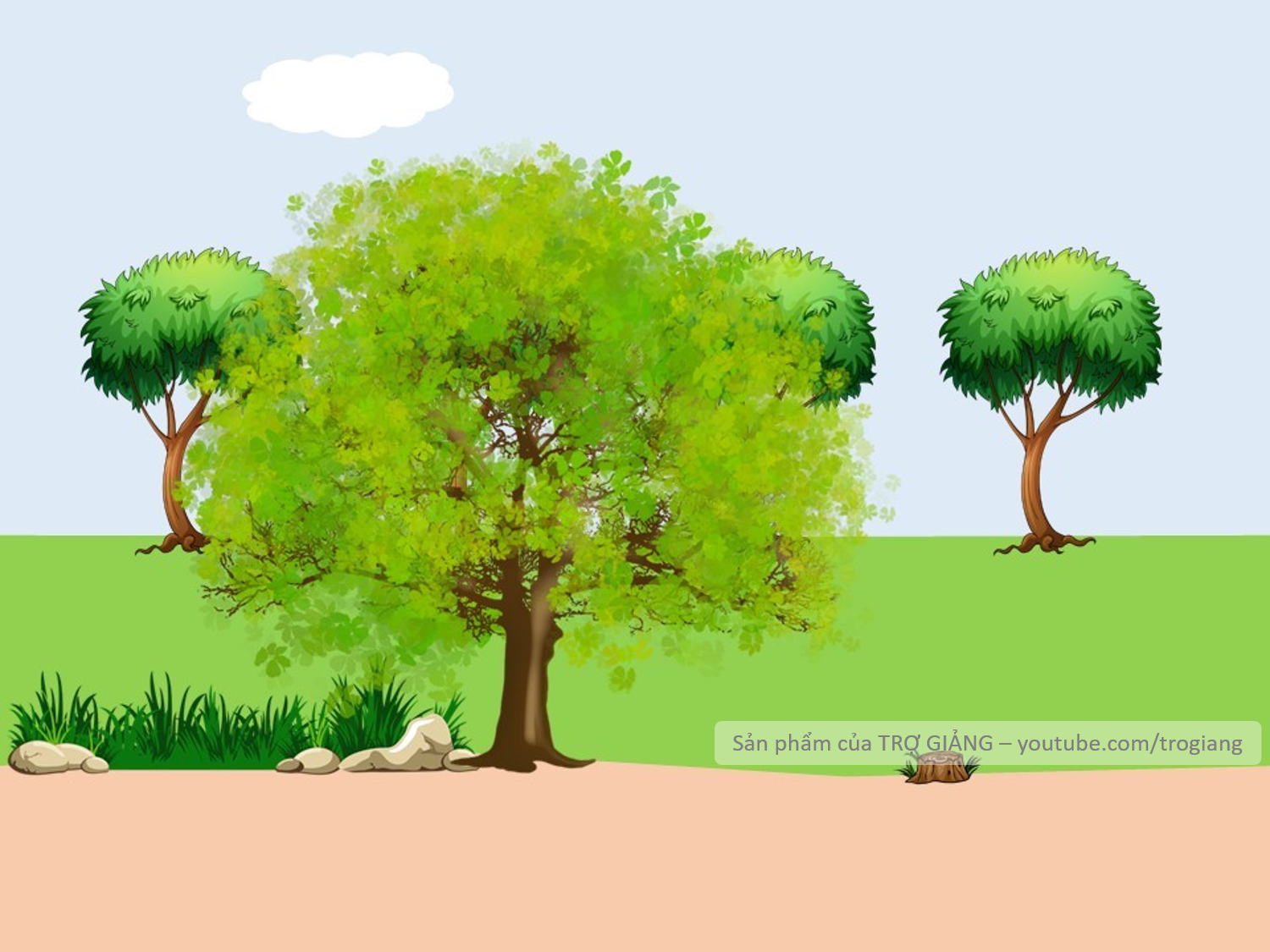 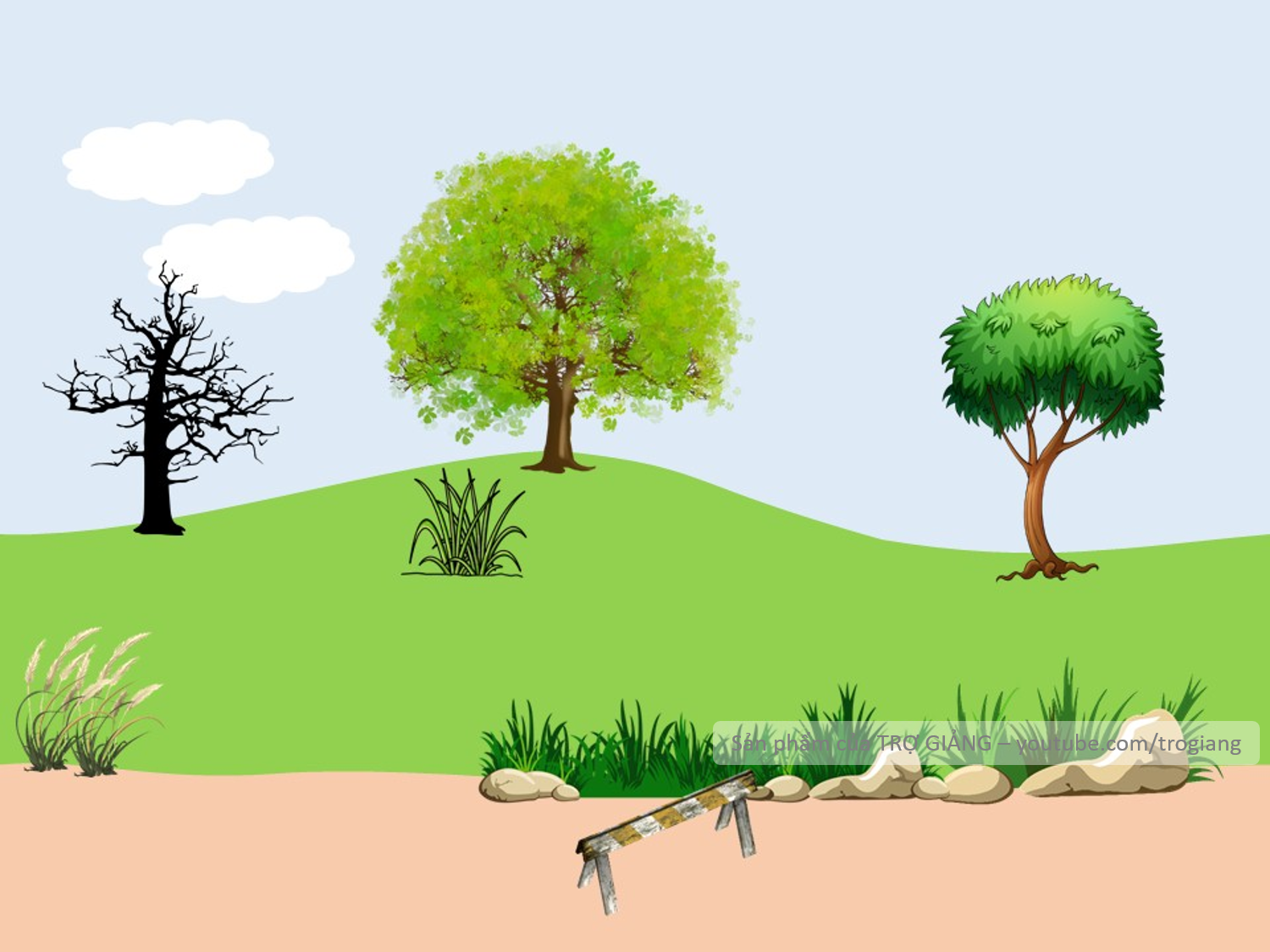 Câu hỏi số 2
Đáp án số 2
Không trả lời được thì mình giúp cho để qua vòng nhé!
Đáp án số 2
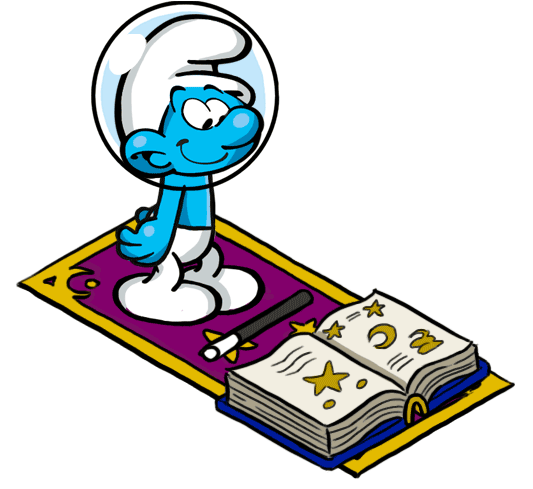 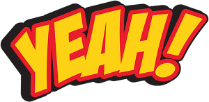 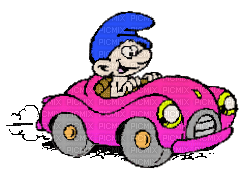 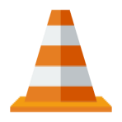 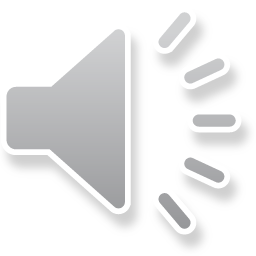 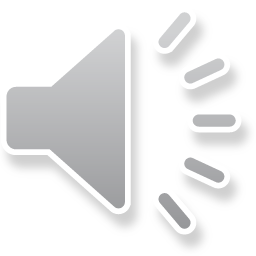 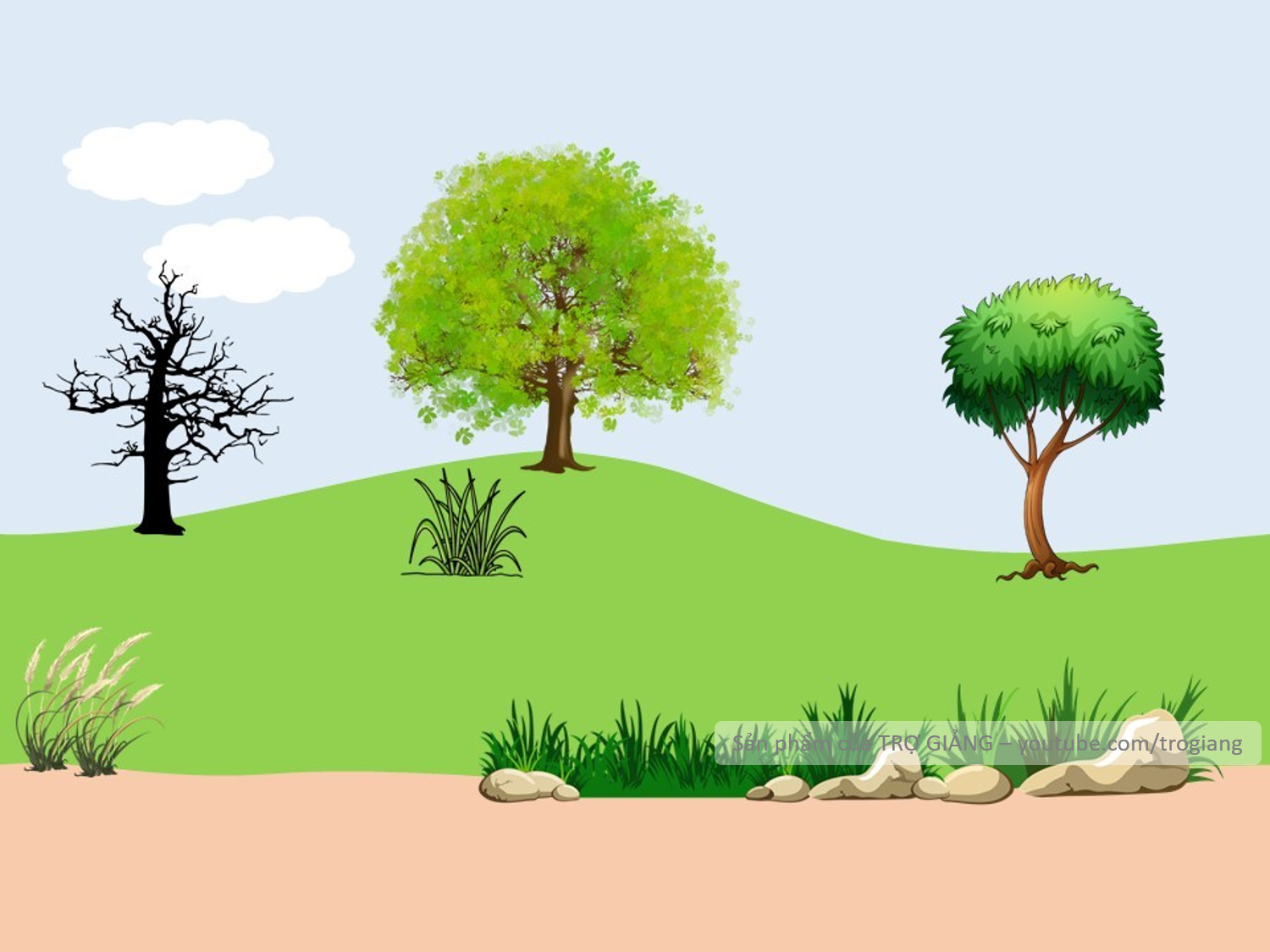 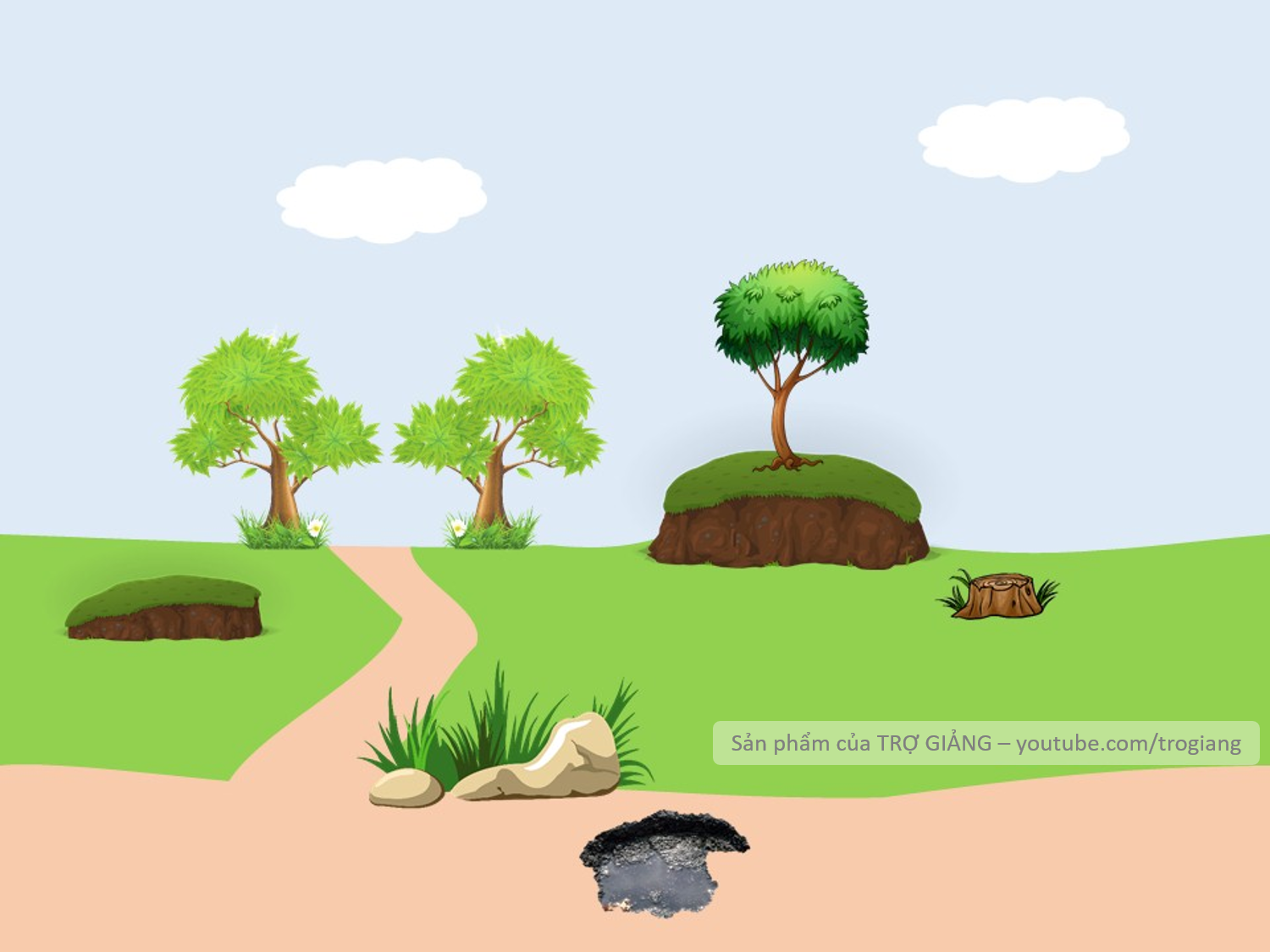 Câu hỏi số 3
Đáp án số 3
Không trả lời được thì mình giúp cho để qua vòng nhé!
Đáp án số 3
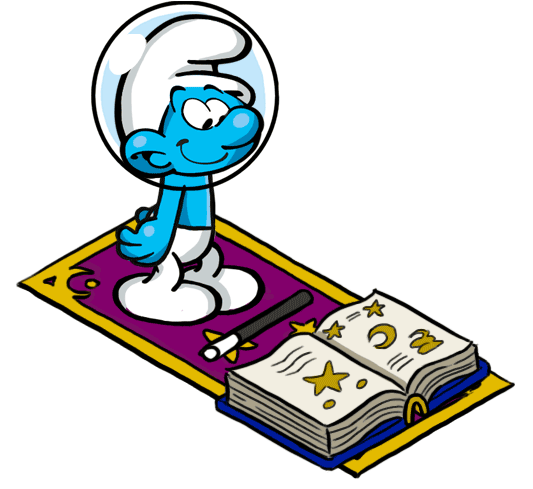 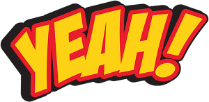 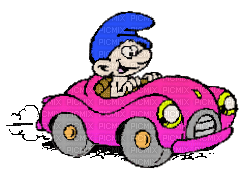 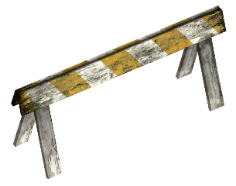 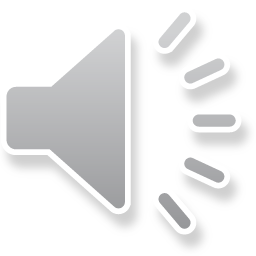 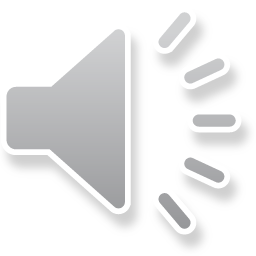 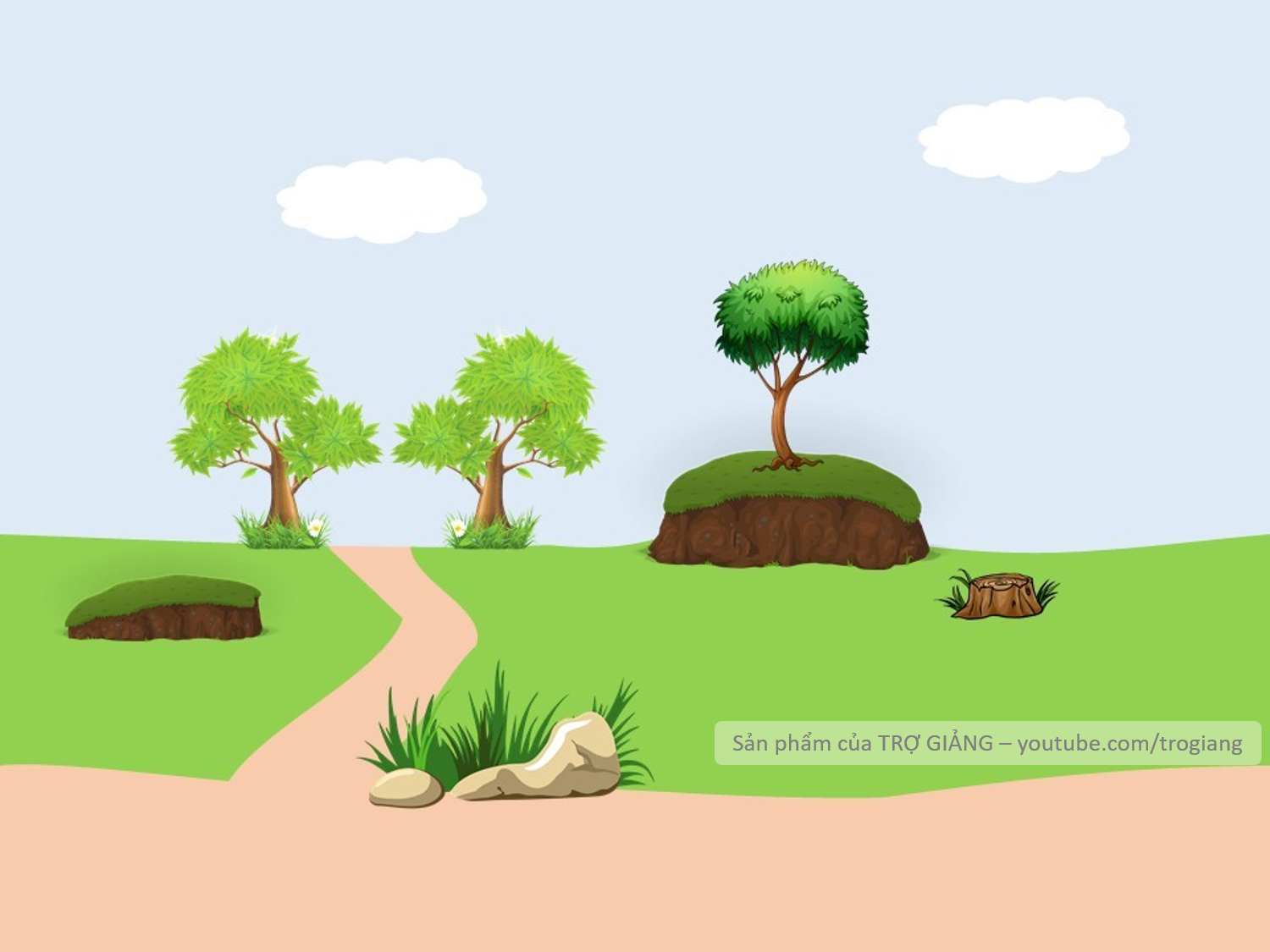 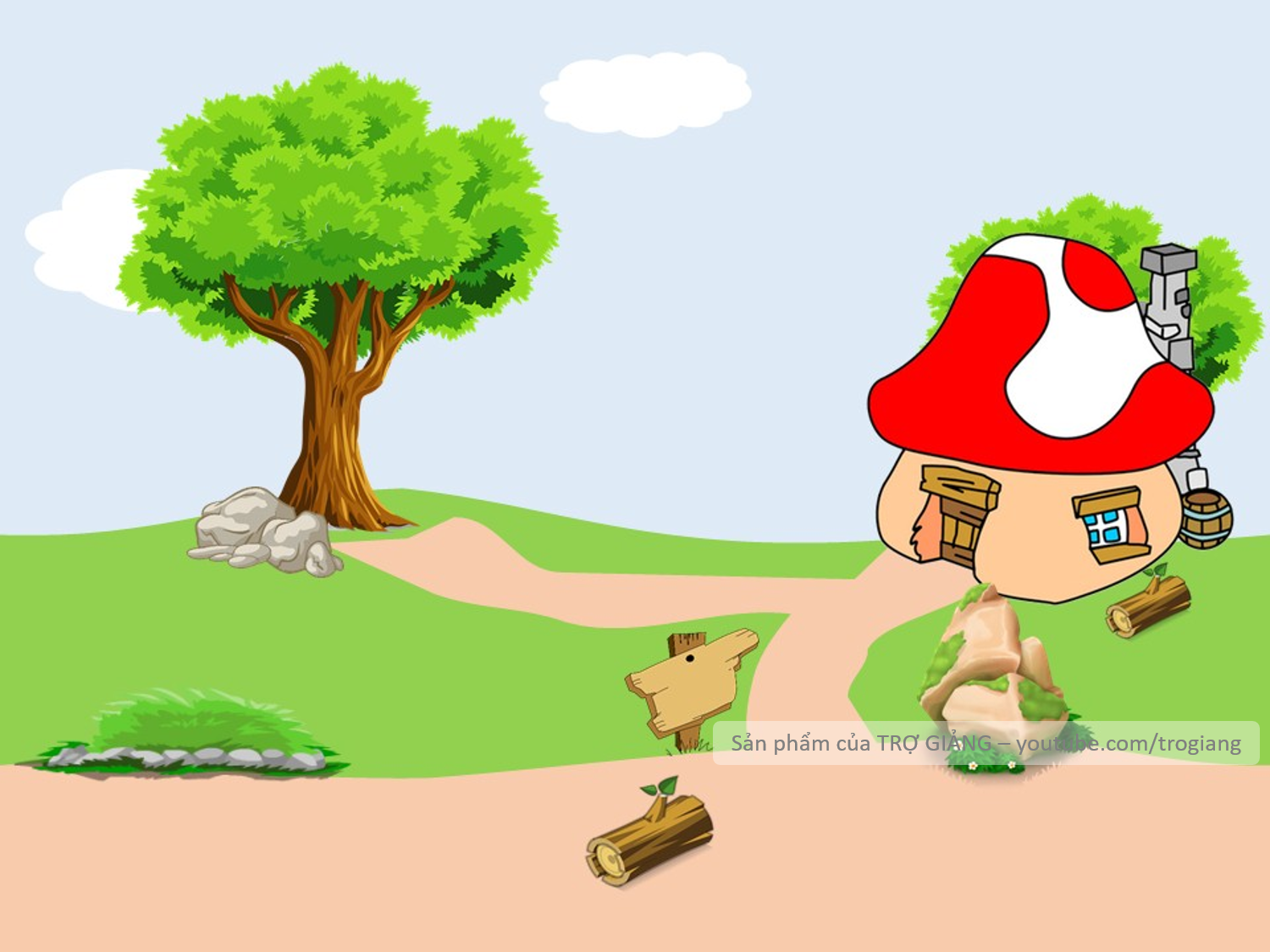 Câu hỏi số 4
Đáp án số 4
Không trả lời được thì mình giúp cho để qua vòng nhé!
Đáp án số 4
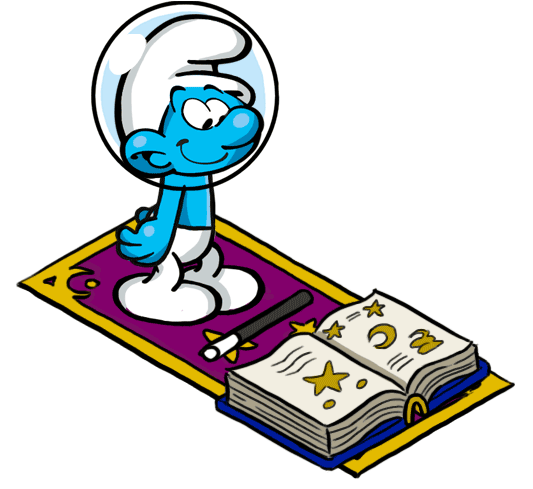 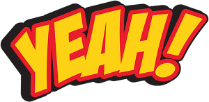 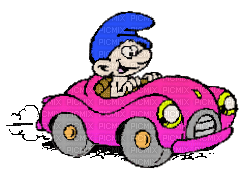 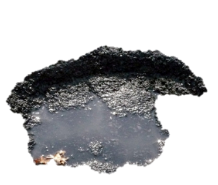 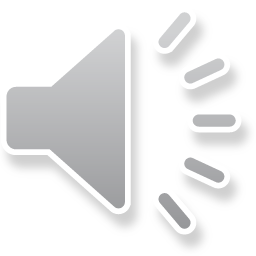 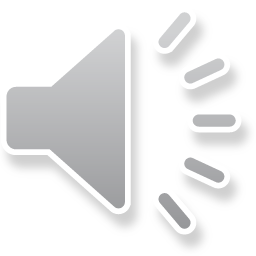 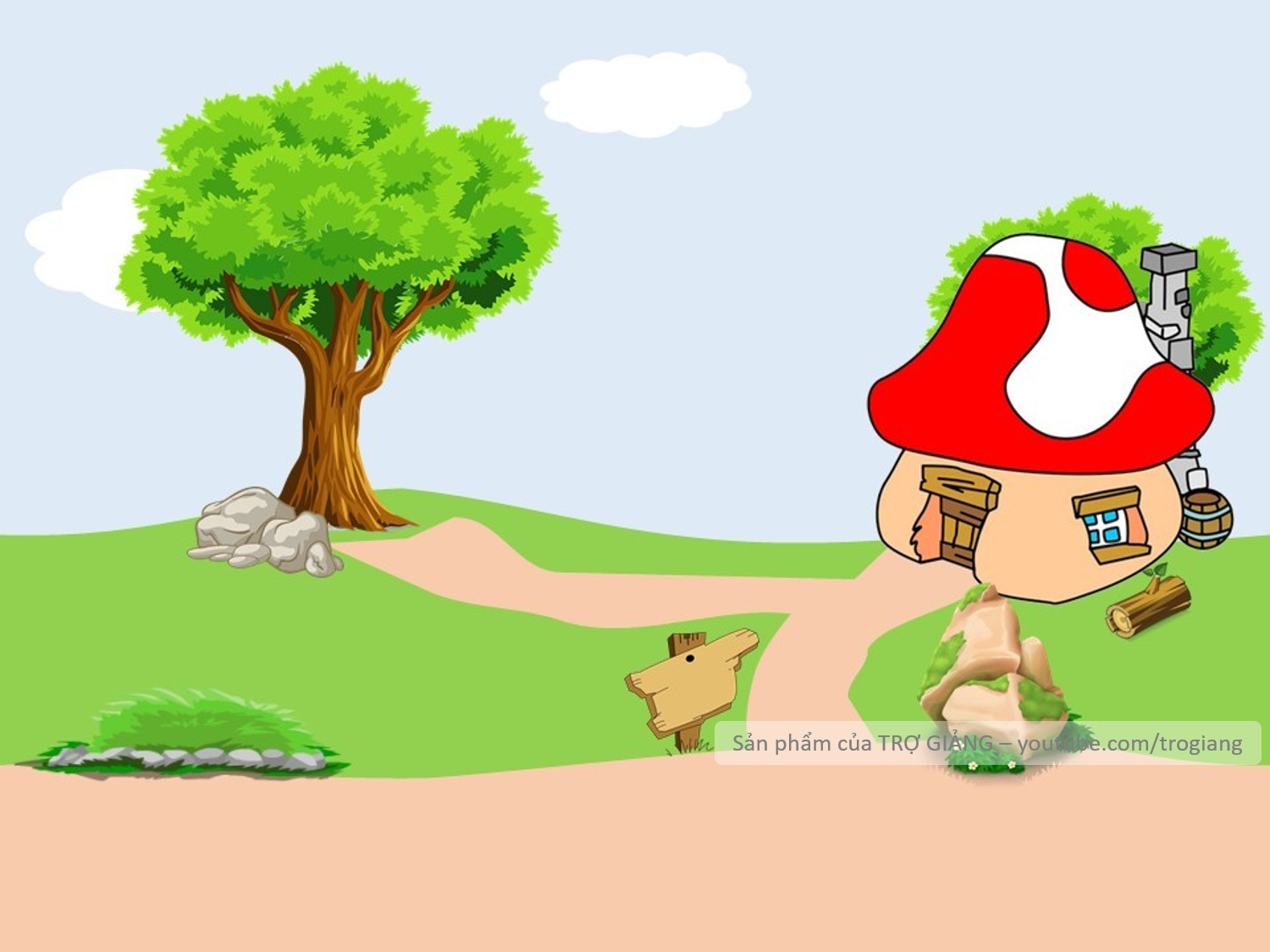 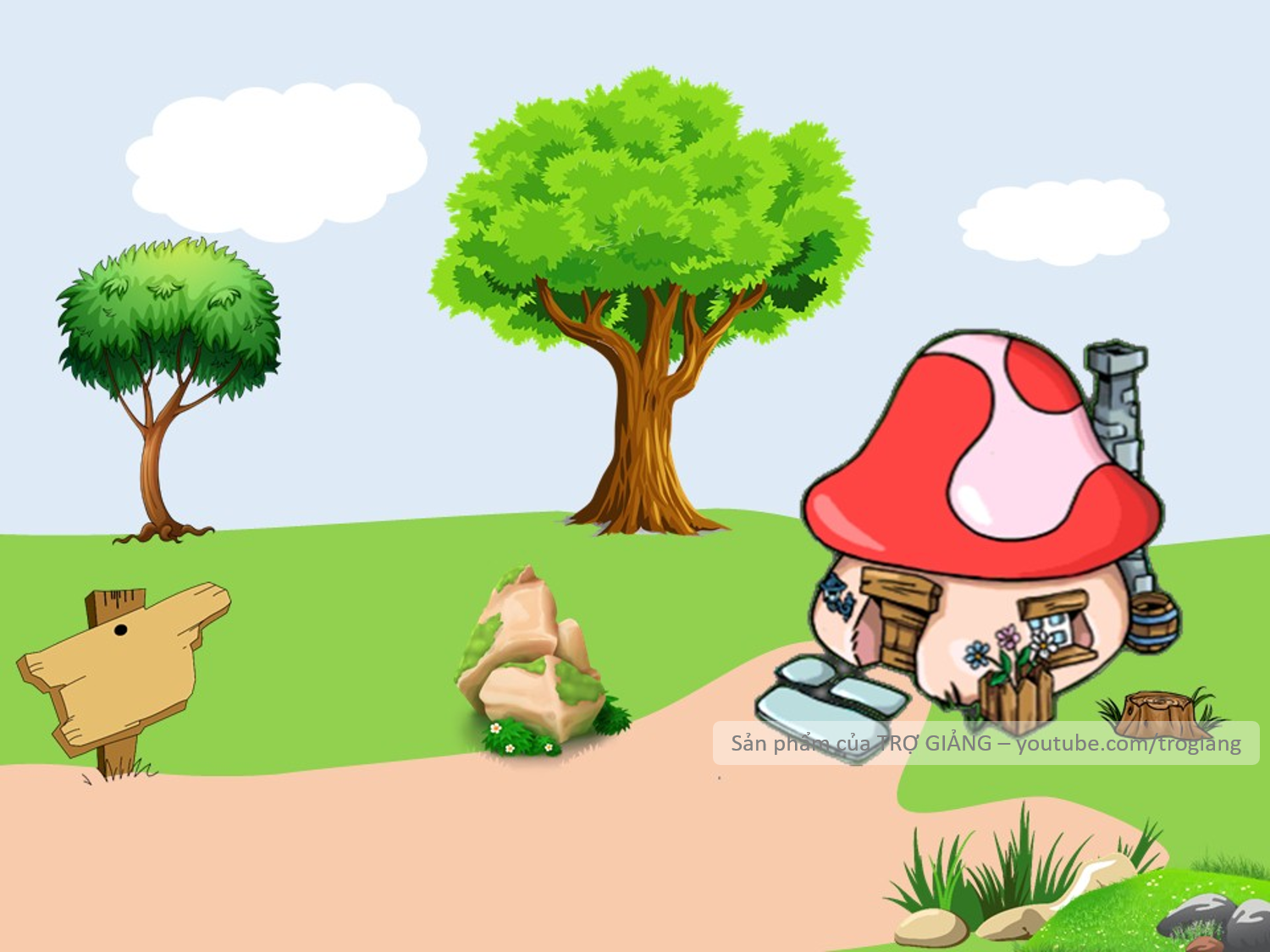 Câu hỏi số 5
Đáp án số 5
CHÀO MỪNG TÍ XÌ TRUM VỀ NHÀ
Không trả lời được thì mình giúp cho để qua vòng nhé!
Đáp án số 5
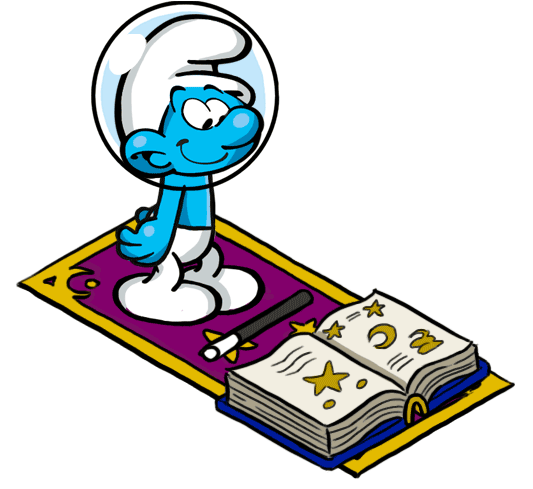 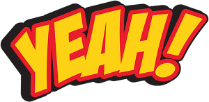 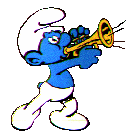 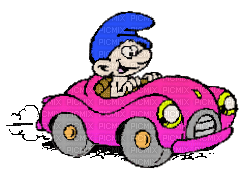 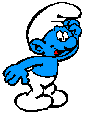 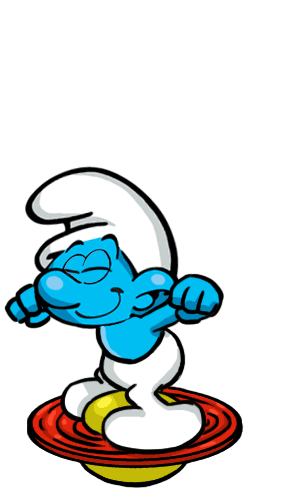 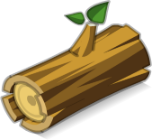 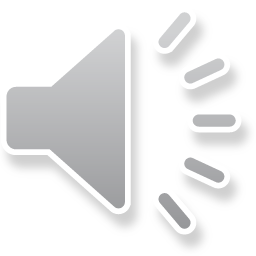 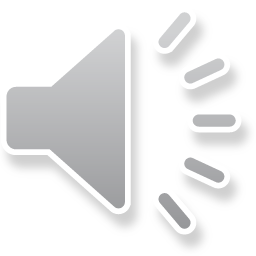 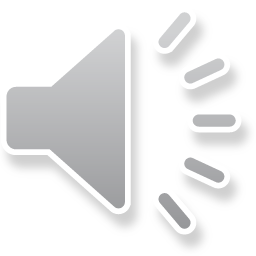 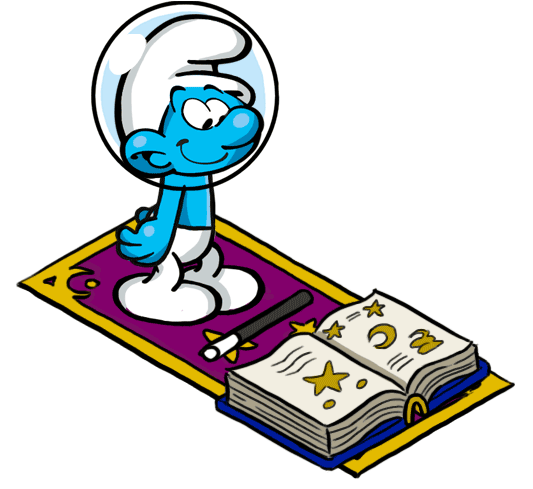 CÁCH CHƠI
Bước 1: Bấm vào màn hình ra câu hỏi
Bước 2: Bấm tiếp vào màn hình ra đáp án
Bước 3: Bấm vào chiếc xe của xì trum để vượt chướng ngại vật.
Trường hợp học sinh không có đáp án.
Bước 1: Bấm vào xì trum thảm bay sẽ ra đáp án.
Bước 2: Bấm tiếp vào màn hình để ra đáp án cuối cùng.
Bước 3: Bấm vào chiếc xe của xì trum để vượt chướng ngại vật.
Mẹo vặt : Bấm vào xì trum thảm bay sẽ mất đáp án mà xì trum thảm bay đưa ra, không bấm qua vòng cũng tự mất.
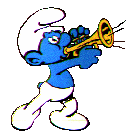 Cảm ơn các bạn đã ủng hộ TRỢ GIẢNGĐăng ký kênh tạo động lực cho mình ra nhiều trò chơi mới bạn tôi nhé!( Sến xíu : yêu các bạn thật nhiều hihi : )